Литература
5
класс
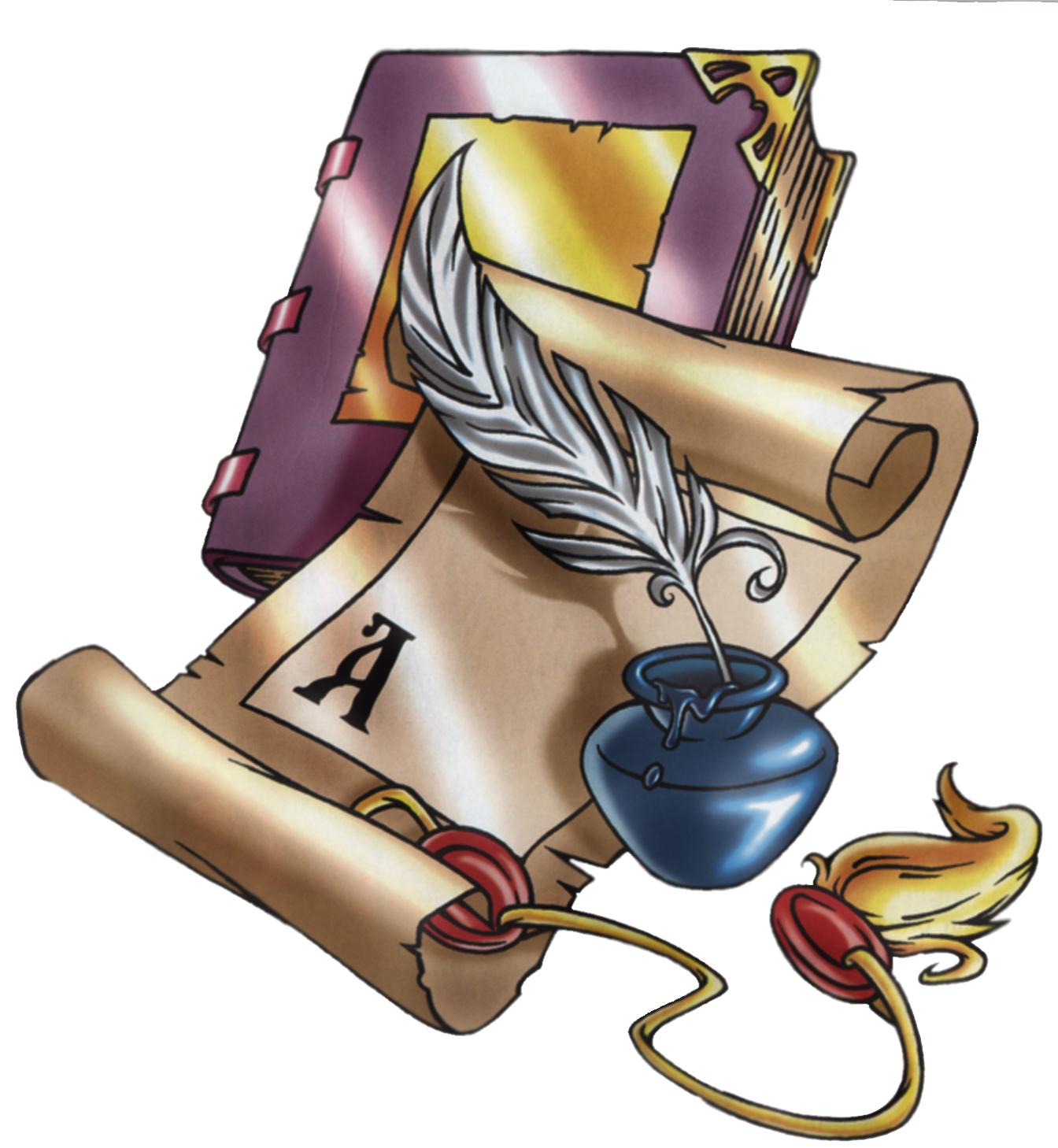 Загадки
Цель урока:
Познакомиться с происхождением и природой загадок.
Развивать умение отгадывать и сочинять загадки. 
Прививать любовь к устному народному творчеству родного края.
Гипотеза
Знание загадок и умение их разгадывать – это жизненная необходимость.
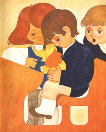 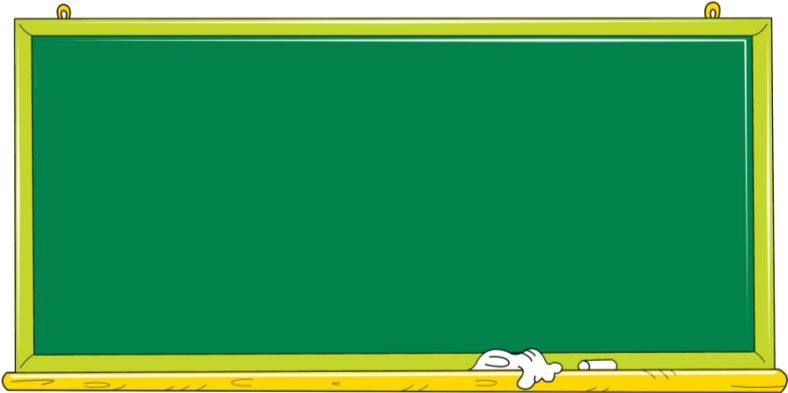 Что такое загадка?
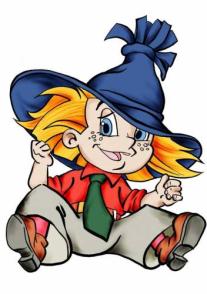 ЗАГАДКА – краткое описание неназванного предмета или явления с помощью каких-либо сходных признаков с другим предметом, на основании которого его надо угадать, проявляя при этом наблюдательность, сообразительность, ум.
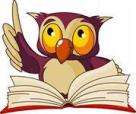 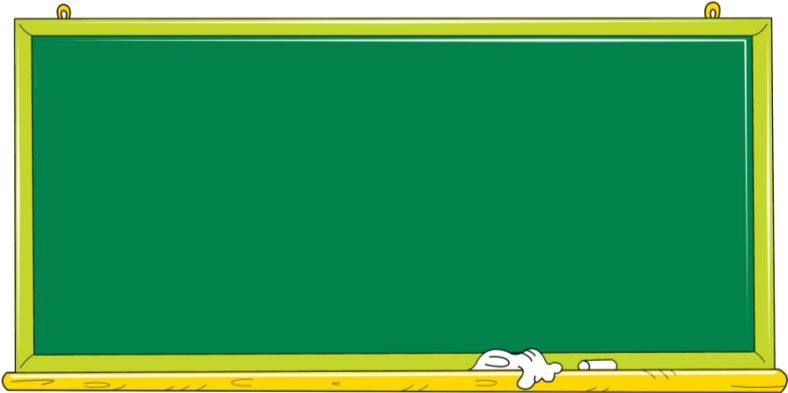 Как построены загадки?
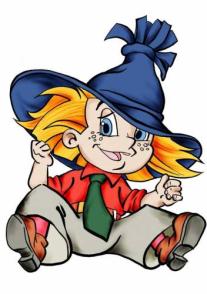 СПОСОБЫ ПОСТРОЕНИЯ ЗАГАДОК
1.  Сравнение двух предметов       
      или явлений.
2.  Название отдельных признаков, действий предметов.
3.  Противопоставление 
      предметов.
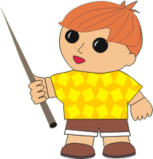 Знание загадок приносило счастье.
В загадках используется иносказательная речь- сравнения, иными словами рассказывается явление. 
Загадывающие старались и стараются спрятать ответ.
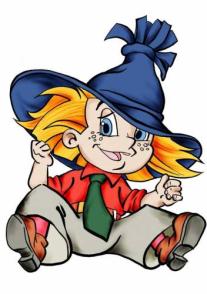 Типы загадок:
1. Где перечисляются различные признаки:
Кафтан на мне зеленый,
А сердце, как кумач.
На вкус, как сахар сладок,
А сам похож на мяч. 
2. Краткая характеристика предмета:
Голубая простыня весь свет одевает. 
(Здесь признак предмета и сравнение.)
3. Сравнение. Отрицательное сравнение.
-Серебряные нити сшивают землю и небо. 
-Летит, а не птица, Воет, а не зверь. 
4. Метафора – свойства живого существа переносятся на неживое.
Под одной крышей четыре братца живут .
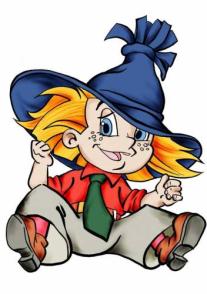 От английских слов folk  - народ, lore – мудрость. Фольклором называют искусство народа.
Пестушки, потешки, поговорки, пословицы, загадки, прибаутки.
Загадки представляют собой свод знаний и понятий.
Стремление древних людей познать мир, открыть неизвестные его стороны.
Сравнение («Голубой шатёр весь мир накрыл»).
Антитеза (противопоставление) («Из живого – мертвое, из мертвого – живое»).
Отрицание («Не вода, а жидкое, не снег, а белое»).
Загадки-иносказания, 
загадки-описания,
загадки-вопросы, 
загадки-шутки, 
загадки с числами
Виды загадок.
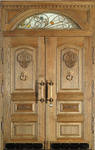 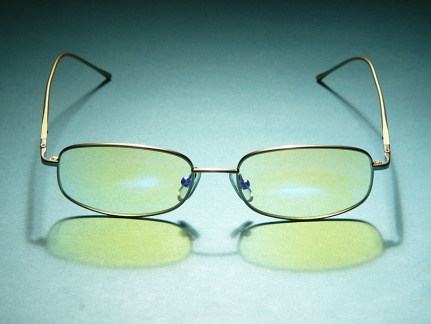 Загадки о предметах

Сожмёшь – клин, 
Разожмёшь – блин. 

Всем, кто придёт, и всем, кто уйдёт,
Она ручку подаёт. 

Книги читают,
А грамоты не знают.
Своих глаз нет,
А видеть помогают свет.
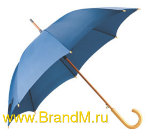 Загадки о растениях
Уродилась я на славу,
Голова бела, кудрява.
Кто любит щи,
Меня в них ищи. 

Не корень, а в земле,
Не хлеб, а на столе,
И к пище приправа,
И на микробы управа. 

Под сосною у дорожки
Кто стоит среди травы?
Ножка есть, но нет сапожка,
Шляпка есть – нет головы.
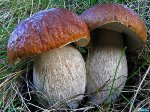 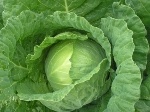 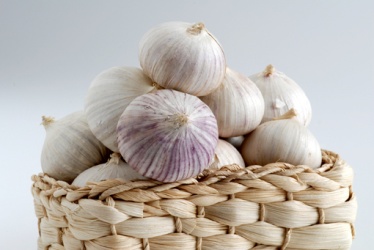 Загадки о животных
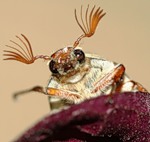 Хожу в пушистой шубе,
Живу в густом лесу,
В дупле на старом дубе
Орешки я грызу. 

Два рога – не бык,
Шесть ног без копыт,
Летит – так воет,
Сядет – землю роет.
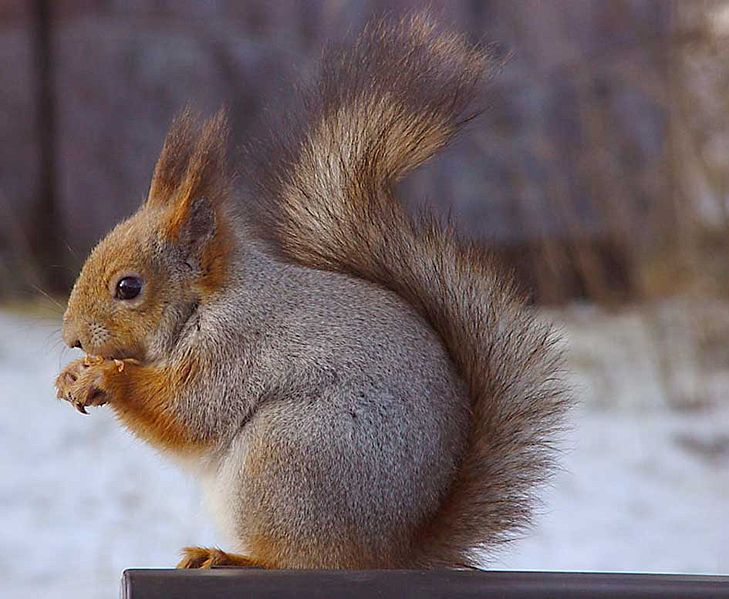 Загадки о неживой природе
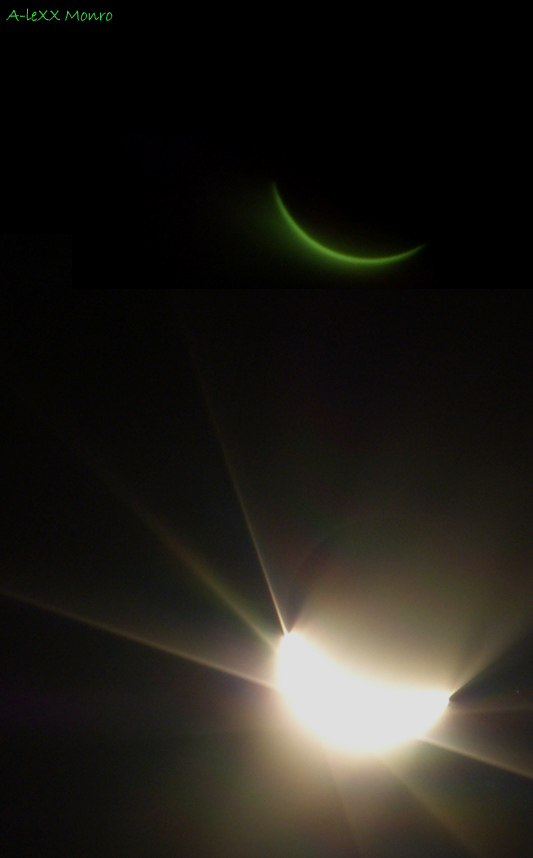 Ночью по небу гуляю,
Тускло землю освещаю,
Скучно, скучно мне одной,
А зовут меня . . . 

Ты весь мир обогреваешь
И усталости не знаешь,
Улыбаешься в оконце,
И зовут тебя все . . .
Загадки о явлениях природы
Без рук, без ног,
А ворота открывает. 



Заря – зоренька ключи потеряла.
Месяц пошёл – не нашёл,
Солнце пошло – ключи нашло.
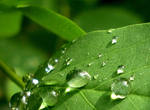 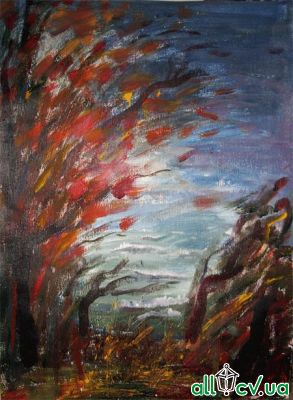 Загадки - шутки
Каким гребнем нельзя расчёсывать волосы? 
Из какой посуды нельзя ничего поесть? 
Может ли страус назвать себя птицей?
Чем оканчиваются день и ночь?
Какой конь не ест овса?
На какое дерево садится птица во время сильного ливня?
Что нельзя съесть на завтрак?
Небо и земля
Небо
Сосулька
Море
Пчела
Муравейник
Курица
Петух
Овца
Мышь
Сердце
Без имени
О загадке мы можем сказать следующее:
ЗАГАДКА:	
Краткость, конкретность.
Иносказательное описание предмета (метафора).	
Ритмичность и рифмованность, форма вопроса.
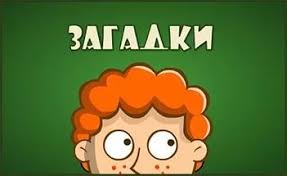 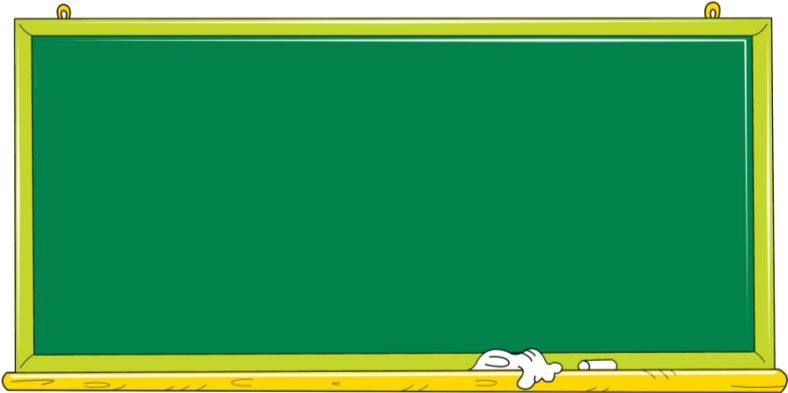 Отгадайте загадки.
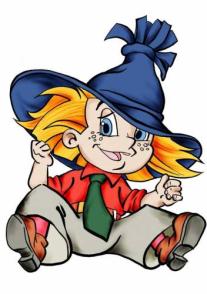 Как  на  нашей  грядке
выросли  загадки –
сочные  да  крупные,
вот  такие  круглые.
Летом  зеленеют,
к  осени  краснеют.
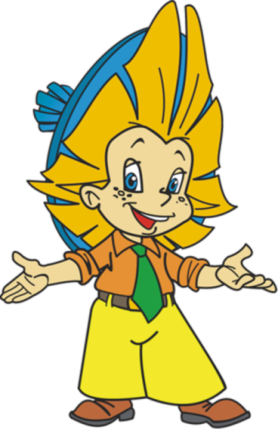 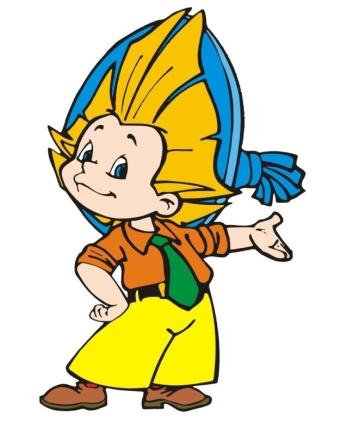 Помидоры
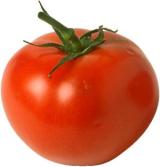 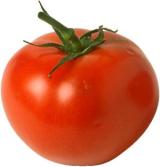 Шевелились  у  цветка
все  четыре  лепестка.
Я  сорвать  его  хотел –  
Он  вспорхнул  и  улетел.
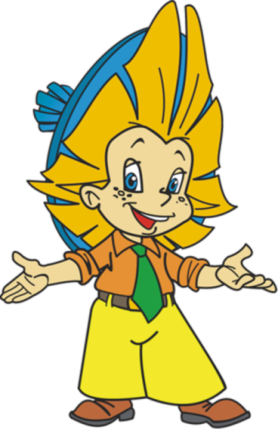 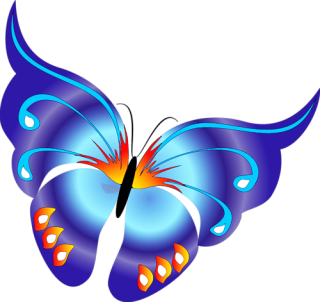 Бабочка
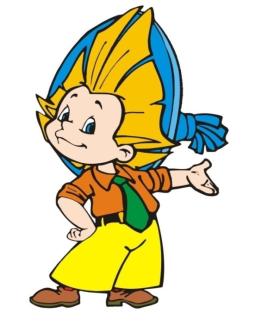 Сам алый, сахарный, кафтан зелёный, бархатный.
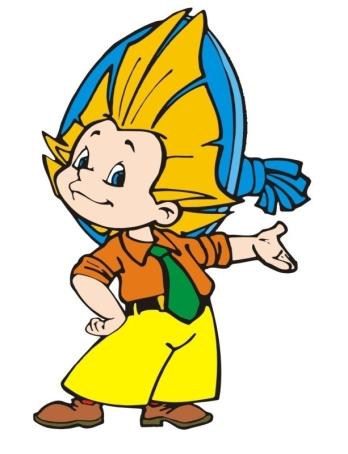 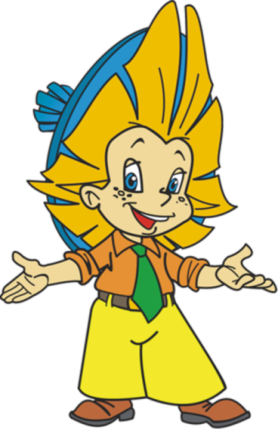 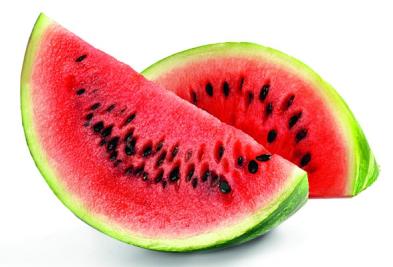 Арбуз
Ну-ка, кто из вас ответит:
не огонь, а больно жжёт,
не фонарь, а ярко светит,
и не пекарь, а печёт?
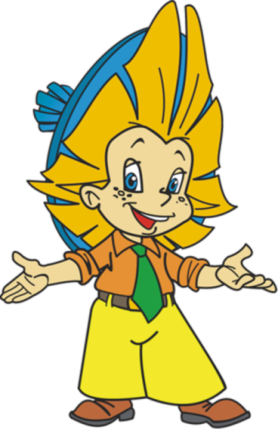 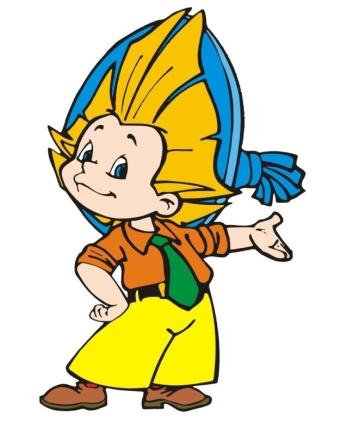 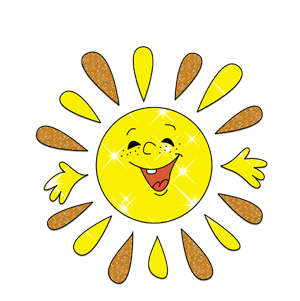 Солнце
Само  с  кулачок,
красный  бочок,
потрогаешь  –  гладко,
 а откусишь  –  сладко.
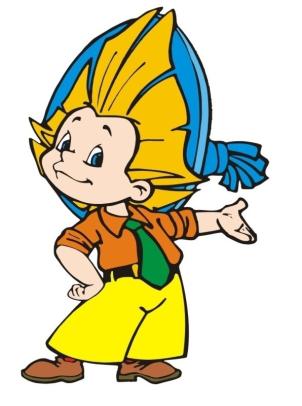 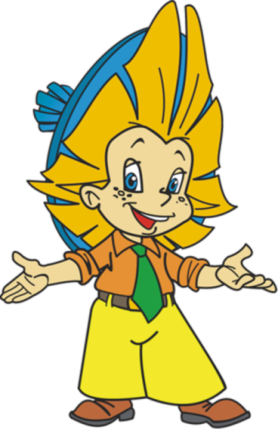 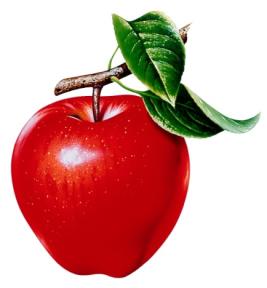 Яблоко
Чёрный  Ивашка,    деревянная  рубашка,             где  носом  пройдёт –там  заметку  кладёт.
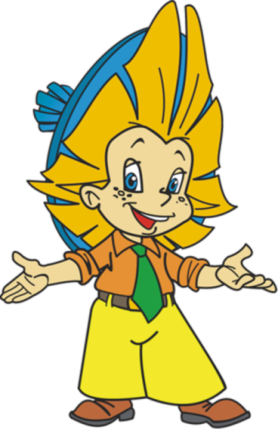 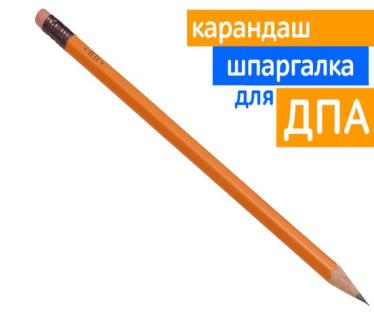 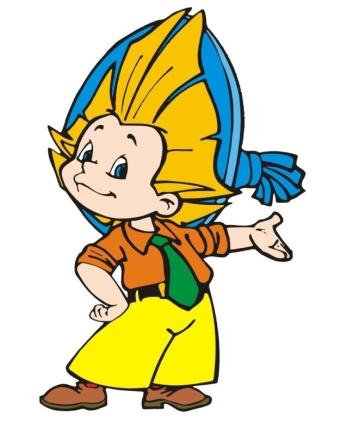 Карандаш
Возле низенькой оградки                           лягушонок спит на грядке, весь зелёный, прыщеватый,         а животик беловатый.
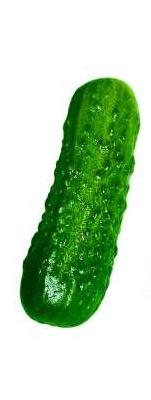 Огурец
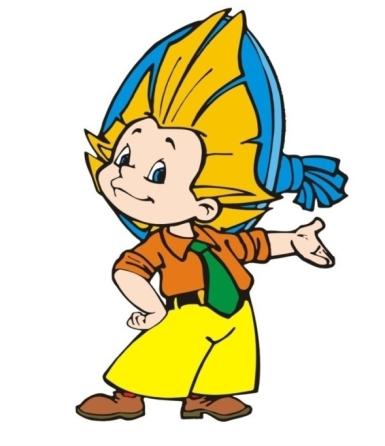 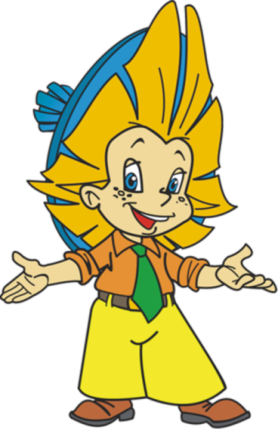 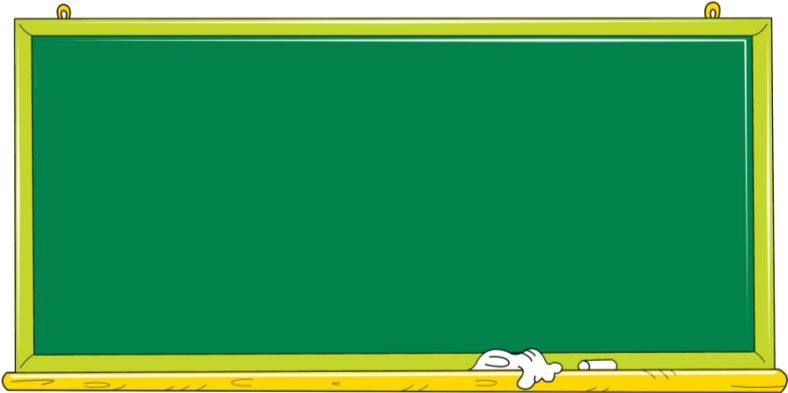 Сочините загадки.
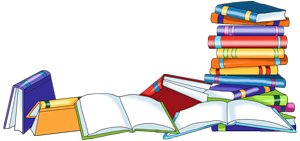